T 3.3 – Apprenticeship scheme
Aeres
Marg Leijdens, Daniel van Straten, Jan GUndeleach
Task 3.3
Duration: M 17 – M 22  extended

Partners involved: 
UNITO, CONFAGRI, FENACORE, LLL-P, LVA, SEVT, FIAB, AP, EFB, CONFAGRI PT, ACTIA, GAIA, ICOS, SCOOP, UCLM, GZS, ANIA, INFOR, AC3A, UHOH, PA, EfVET, CEPI

Aim: Design of the apprenticeship scheme considering the
COM(2017) 563
2
Objectives of COM(2017) 563
The general objective 
to improve the employability and personal development of apprentices 
contribute to the development of a highly qualified workforce whose skills and qualifications match labour market needs.

The specific objective:
To provide a coherent framework for apprenticeships
To support apprenticeship reforms in the Member States to enhance the quality and effectiveness of apprenticeships.

Recommendations for high-quality and effective apprenticeships
3
Task 3.3
Design of apprenticeship within Fields

360 hours (of 680) of course is workbased

Initial learners (students) do a full apprenticeship
Continuing learners (professionals) do a modular apprenticeship

-   Topic and content of course needs to be decided
4
Examples of stage / apprenticeship
Internship 
  A semester in a year 
  1 or 2 days a week during school year 

Field visits  

100% workbased  Apprenticeship (Learning by doing) incompany 

Student paired with a professional
5
Thank you for your attention!
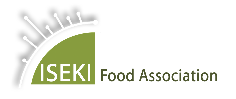 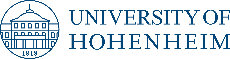 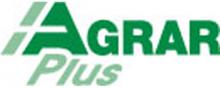 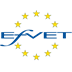 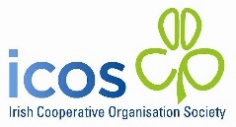 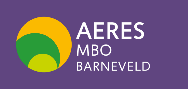 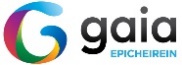 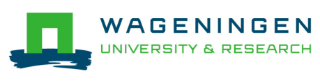 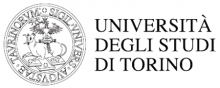 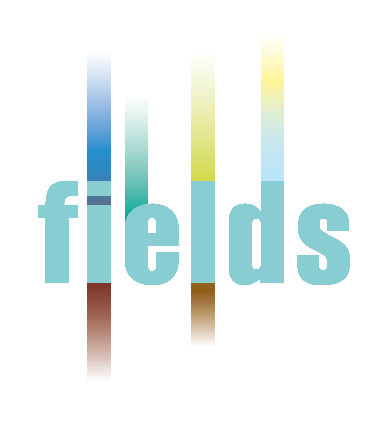 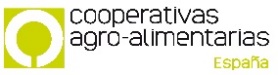 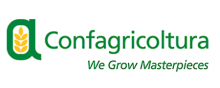 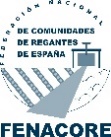 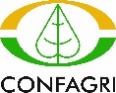 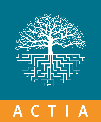 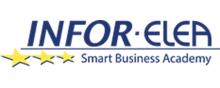 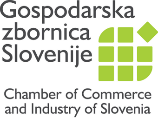 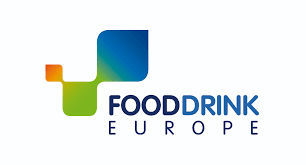 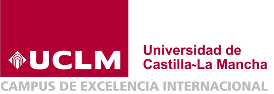 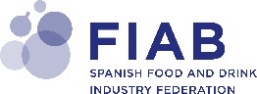 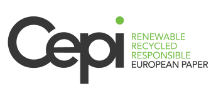 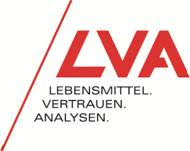 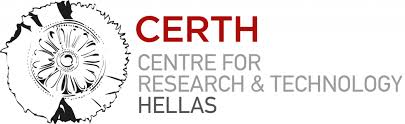 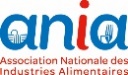 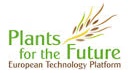 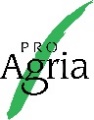 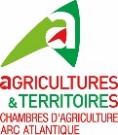 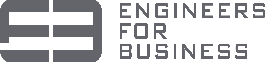 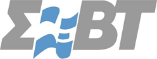 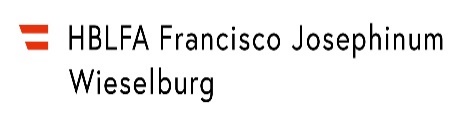 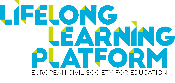 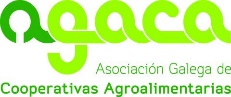 <Contact partner, Organisation>
<Email contact partner>
6